Håndhygiejne – ”is big brother coming?”
Torben Mogensen
Vicedirektør
Rådet for bedre hygiejne marts 2015
Health Care associated infection is a major problem for patient safety and its surveillance and prevention must be a first priority for settings and institutions committed to making health care safer.
Rådet for bedre hygiejne marts 2015
Er vi gode nok?
Compliance i dag omkring 50% kan løftes med observationer til 80-90%.
Stor modstand blandt sundhedsarbedjere

Men kan vi bevare det?
Rådet for bedre hygiejne marts 2015
Hjælper det med bedre håndhygiejne?
Reduktion af hospitalserhvervede infektioner med 50% på en intensiv afdeling efter stigning i compliance fra 23-64%.


Rosenthal et al. American Journal of Infection Control, 33:7:sept. 2005, 392-97.
Rådet for bedre hygiejne marts 2015
Videoovervågning af personalet.
Er det acceptabelt at videoovervåge personalet?

Hvad med patienterne?
Rådet for bedre hygiejne marts 2015
Effekten af feed-back på videoovervågning.
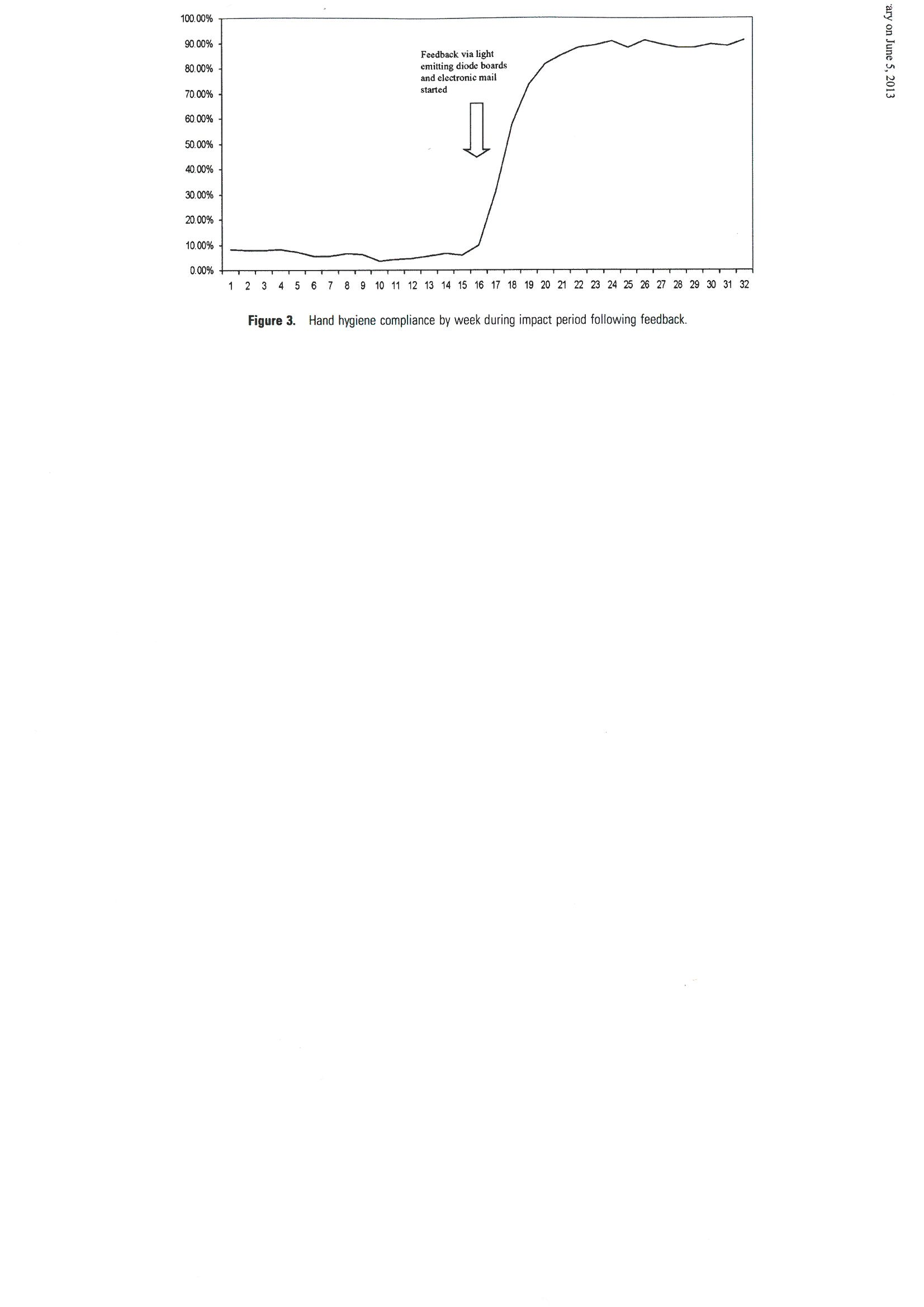 Armellino et al. Clinical Infectious Diseases 2012;54;1-7
Rådet for bedre hygiejne marts 2015
Vedligeholdelse af compliance til håndhygiejne.
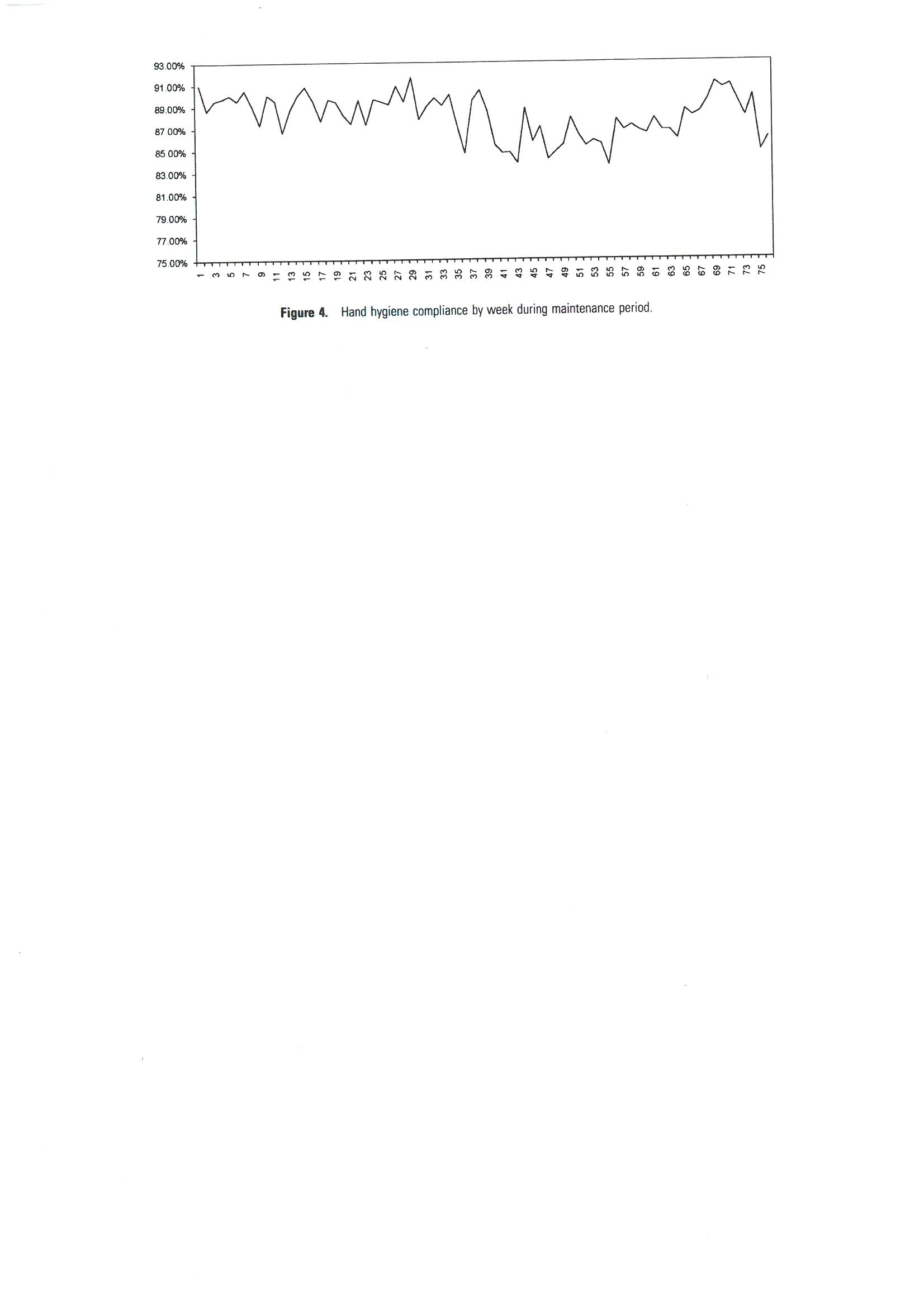 Armellino et al. Clinical Infectious Diseases 2012;54;1-7
Rådet for bedre hygiejne marts 2015
Hvad har vi forsøgt i Region Hovedstaden?
Elektronisk overvågning af håndvask efter toiletbesøg – gælder både for patient, pårørende og personale-toiletter.
Rådet for bedre hygiejne marts 2015
Overvejelser
Kan vi acceptere, at håndhygiejnen ikke er OK?
Er det grænseoverskridende at kontrollere personale og patienter på den måde?
Rådet for bedre hygiejne marts 2015
Effekt af elektronisk advarsel efter toiletbesøg.
Før	Efter
Rådet for bedre hygiejne marts 2015
Fremtidige ideer.
Åbning af døre kun efter sprit på hænder
Massiv oplysningskampagne
Lad os hjælpe hinanden
Rådet for bedre hygiejne marts 2015